Cvičení z Hydrologie č. 7
PřehradyKřímov, Křížanovice, Labská
Kateřina Rebendová, UM-UZ, 2. ročník
[Speaker Notes: http://zpravy.idnes.cz/special-nejvetsi-povodne-v-ceske-historii-fi4-/domaci.aspx?c=A060331_114550_domaci_mr]
Křímov
Geografie
Poloha: 50°29'51.63"s.š. 13°18'52.66"v.d.
Řeka: Křímovský potok
Ústí: Chomutovka/Ohře/Labe/Severní moře
Říční km: 1.210 km
Geomorfologické celky: Krušné hory
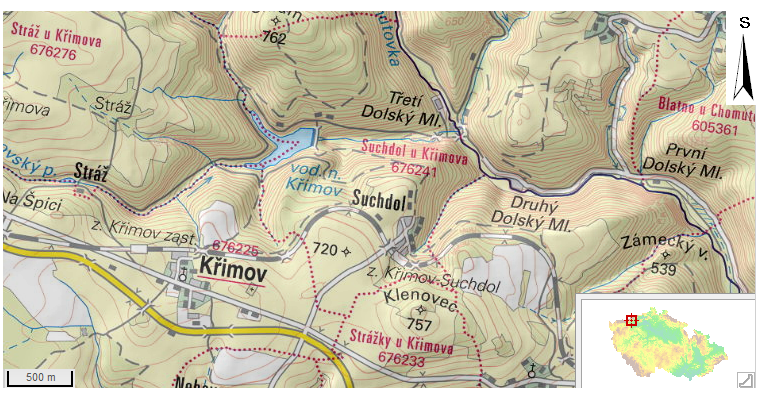 Obr. 1: Vodní nádrž Křímov
Zdroj: <http://geoportal.gov.cz/web/guest/map>
Charakteristika přehrady Křímov
Rok dokončení stavby:
   1959
Účely: 
   Zásobení severočeské hnědouhelné oblasti pitnou vodou 
   Ochrana před povodněmi
Typ hráze:
   tížná, betonová
Celkový objem vodní nádrže:
   1.480 mil. m3
Ochranný objem:
   0.080 mil. m3
Transformovaný 100 letý průtok:
   25.20 m3/s
Povodňové události
Nejbližší stanice Třetí mlýn

Historické povodně:
13.8.2002
19.3.2005
31.3.2006

Zdroj:<http://www.poh.cz/portal/sap/cz/index.htm>
[Speaker Notes: http://grafy.plaveniny.cz/cz/vodni-stav/chomutovka/treti_mlyn/20121231/2921d.aspx]
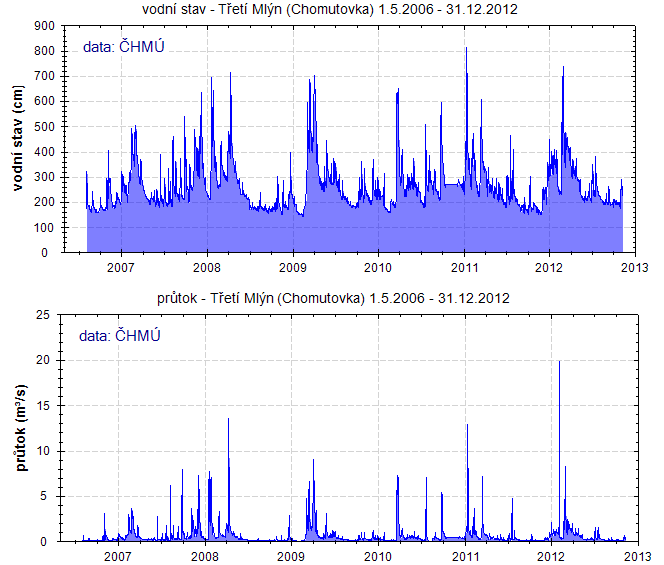 2008, 2009, 2011, 2012
Zdroj: <http://grafy.plaveniny.cz/cz/prutok/chomutovka/treti_mlyn/20121231/2556d.aspx>
křižanovice
Geografie
Poloha: 49°51‘47.11"s.š. 15°46‘30.47"v.d.
Řeka: Chrudimka
Ústí: Labe/Severní moře
Říční km: 37.150 km
Geomorfologické celky: Železné hory
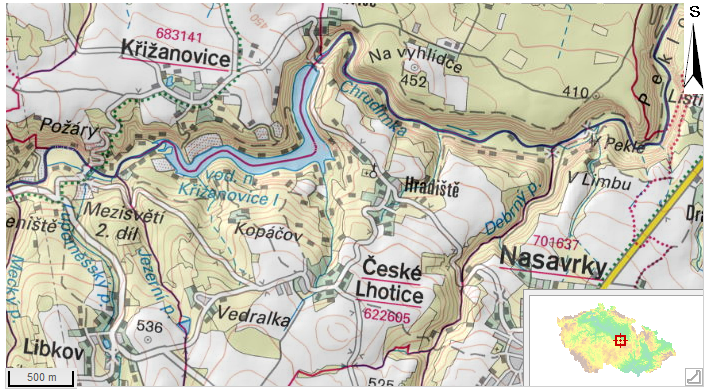 Obr. 2: Vodní nádrž Křižanovice
Zdroj: <http://geoportal.gov.cz/web/guest/map>
Charakteristika přehrady Křížanovice
Rok dokončení stavby:
   1953
Účely: 
   Akumulace vody pro vodárenské využití 
   Odběr vody pro skupinu Východní Čechy 190 l/s
   Výroba elektrické energie 
   Nalepšení minimálních průtoků
Typ hráze:
   tížná přímá, betonová
Celkový objem vodní nádrže:
   2.036 mil. m3
Ochranný objem:
   -
Transformovaný 100 letý průtok:
   -
Povodňové události
Nejbližší stanice Svídnice

Historické povodně:
8.7.1997
22.10.1960
2.4.2006

Zdroj:<http://www.pla.cz/portal/sap/cz/PC/Mereni.aspx?id=14&oid=2>
[Speaker Notes: http://grafy.plaveniny.cz/cz/vodni-stav/chrudimka/svidnice/20121231/2921d.aspx]
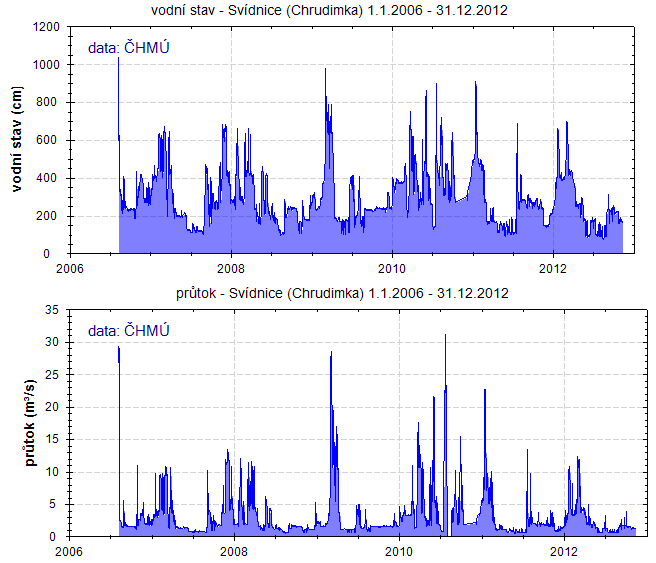 2006, 2007, 2008, 2009, 2010, 2011, 2012
Zdroj:< http://grafy.plaveniny.cz/cz/prutok/chrudimka/svidnice/20121231/2556d.aspx>
Labská
Geografie
Poloha: 50°42‚43.23"s.š. 15°35‚05.96"v.d.
Řeka: Labe
Ústí: Severní moře
Říční km: 359.111 km
Geomorfologické celky:Krkonoše
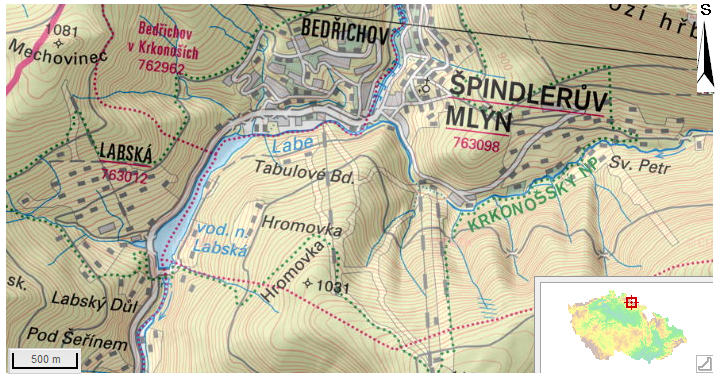 Obr. 3: Vodní nádrž Labská
Zdroj: <http://geoportal.gov.cz/web/guest/map>
Charakteristika přehrady Labská
Rok dokončení stavby:
   1915
Účely: 
   Ochrana před povodněmi 
   Zachycení povodňových vln a snížení jejich účinků v mezích velikosti a účinku VD 
   Zajištění minimálního průtoku v Labi pod nádrží ve výši 440 l/s, zajištění nalepšeného průtoku v Labi 
   Rekreace 
   Rybářství
Typ hráze:
   tížná oblouková, zděná s předsypem
Celkový objem vodní nádrže:
   3.292 mil. m3
Ochranný objem:
   1.744 mil. m3
Transformovaný 100 letý průtok:
   100.00 m3/s
Povodňové události
Stanice Labská

Historické povodně:
19.7.1997
7.8.2006

Zdroj:<http://www.pla.cz/portal/sap/cz/PC/Mereni.aspx?id=55&oid=1>
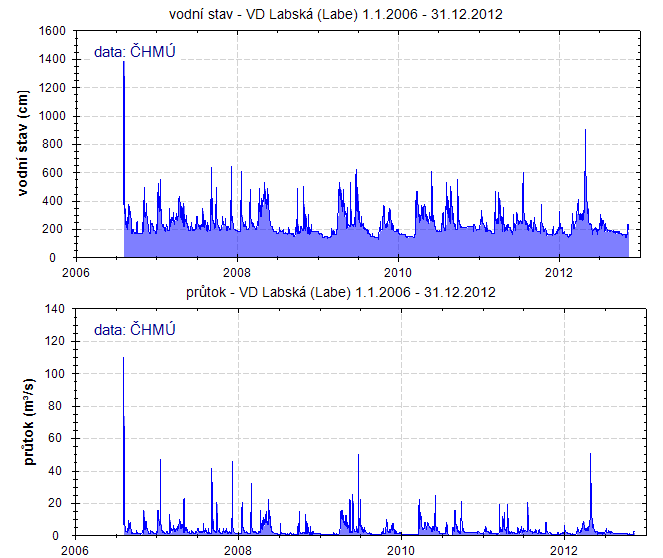 2006, 2007, 2008, 2009, 2010, 2012
Zdroj: <http://grafy.plaveniny.cz/cz/prutok/labe/vd_labska/20121231/2556d.aspx>
ICOLD
Přehrady Křímov, Křížanovice, Labská jsou registrované v ICOLD (International Commision on Large Dams)

Zdroj: Přehrady. cz: Přehrady registrované v ICOLD [online] c2012 [cit. 26. listopadu 2012]. Dostupný z WWW: <http://www.prehrady.cz/dams/prehrady/dataprehrady.cgi?STRANA=PREHRADY&A=1>
Zdroje:
Přehrady ČR: Soupis přehrad ČR [online] c2012 [cit. 29. října 2012]. 
   Dostupný z WWW: <http://prehrady.cz/>
Grafy.plaveniny.cz: Řeky – vodní stav a průtoky [online] c2012 [cit. 29. října 2012]. 
  Dostupný z WWW: <http://grafy.plaveniny.cz/cz/>
Povodí Ohře: Stav a průtoky na vodních tocích [online] c2012 [cit. 29. října 2012]. 
   Dostupný z WWW: <http://www.poh.cz/portal/sap/cz/index.htm>
Povodí Labe: Stav a průtoky na vodních tocích [online] c2012 [cit. 29. října 2012]. 
   Dostupný z WWW: <http://www.pla.cz/portal/sap/PC/>